June 03, 2013
INPC
2013
Florence, Italy
New  real-time detection system for heavy element researchYu.S.Tsyganov, A.N.Polyakov, A.A.Voinov   FLNR, JINR, 141980 Dubna, Russia@Dubna-Livermore-Oak Ridge Collaboration
Contents 
(goal : upgrade det. System for rare events detection)

Introduction- The DGFRS and 
         it’s integrated computer complex for data acquisition&processing . Protection system
      
a)  SHE synthesis experiments: specifics, detection system, software, real-time algorithm.

       b) Method of “active correlations”. Applications in the SHE experiments (Z=117)

3) … few words about DSSSD nearest future application

  4)  SUMMARY
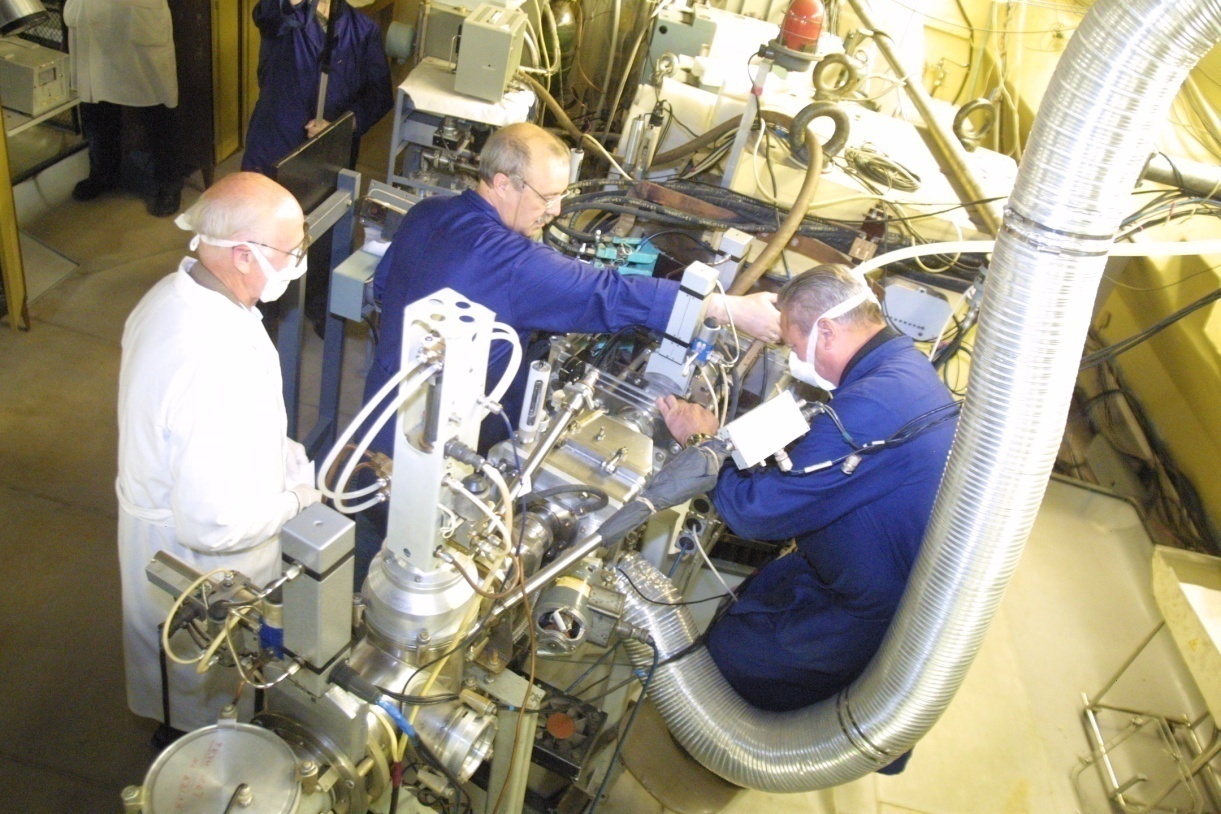 Actinide target mounting
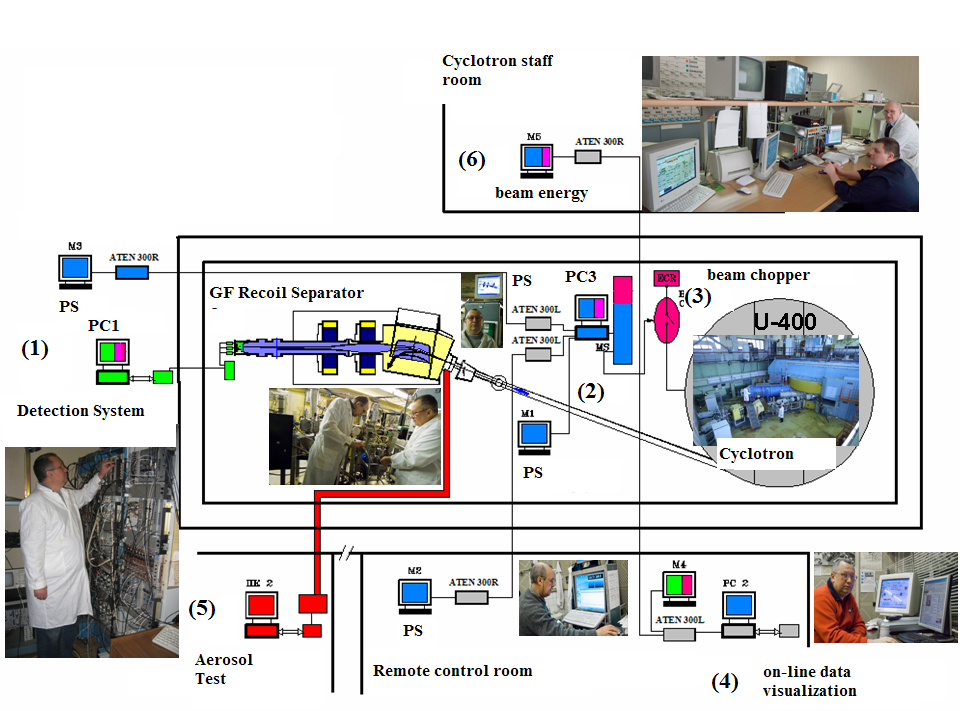 Blue – monitoring&protection
Green – detection
Magenta- “active” correlations ER-alpha
Red – aerosol control (rad. Safety staff, autonomous)
Block-scheme for one strip
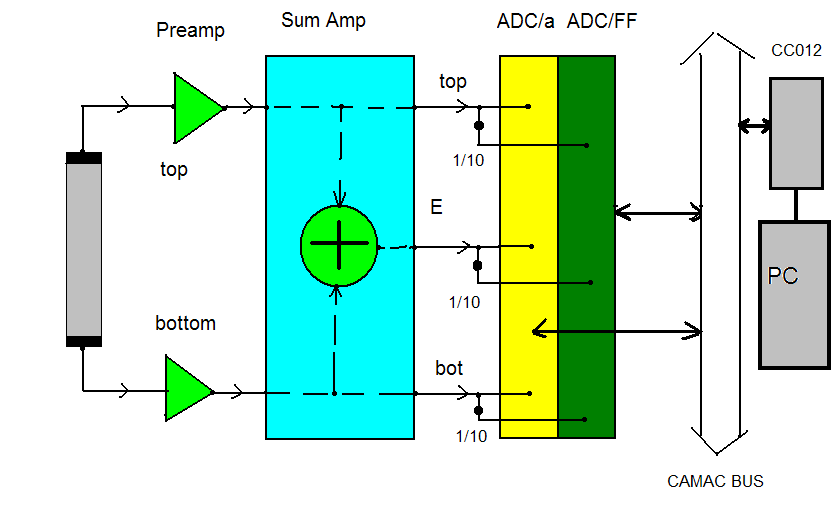 One of the basic idea – unification det. System = {“TeckhInvest” SEZ Dubna+FLNR}
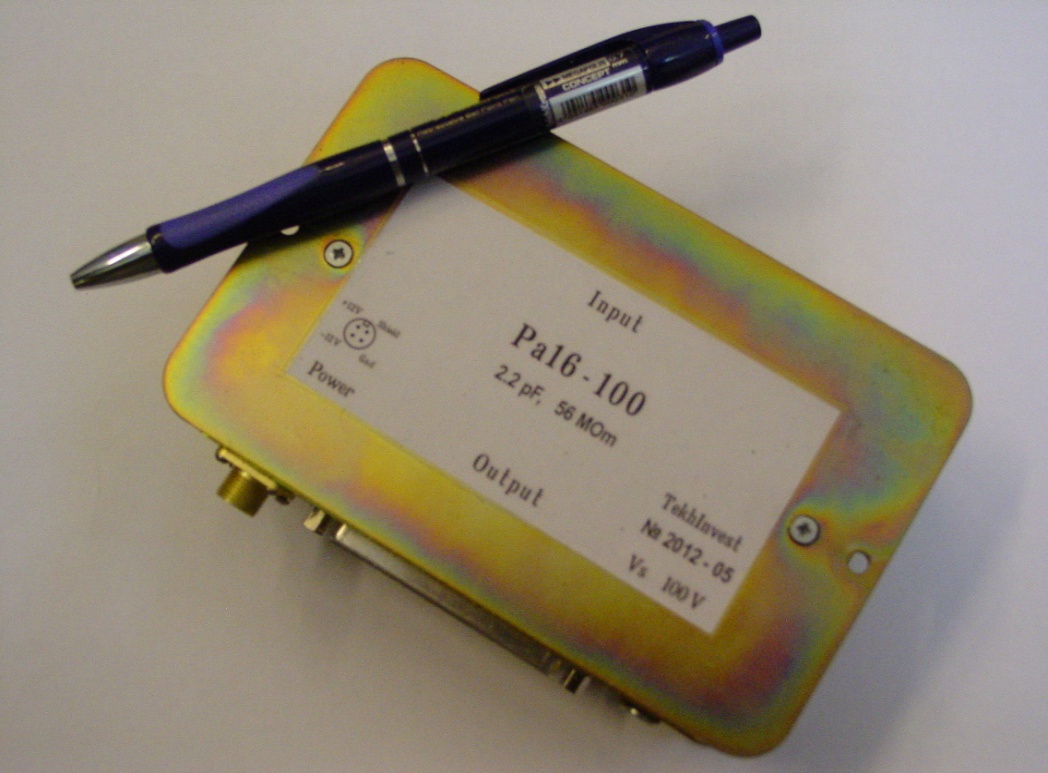 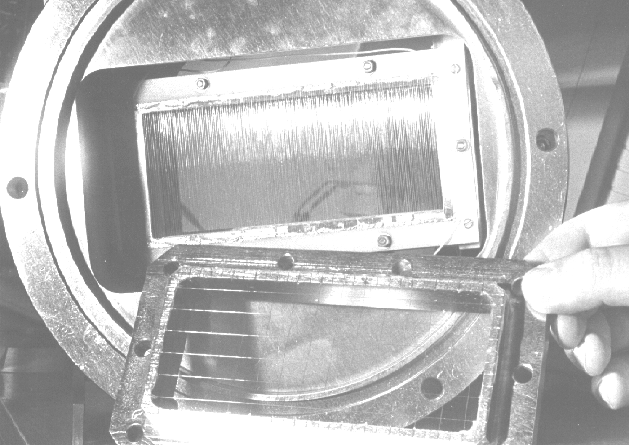 New Detection module of the DGFRS
Veto detector: to suppress charge particles, 
coming from cyclotron, passing through 
the  focal plane one 
and creating no signal 
in the gaseous TOF detector


Two 6x6cm2  chips
~320 μm depth
Totally depleted
TOF module 
(filled with~ 1.6 Torr
Pentane. )
32 pos. sensitive strips
3.8 x 60 mm
Side detectors: 
Eight chips 6x6 cm2
16 in  charge sens. preamplifier
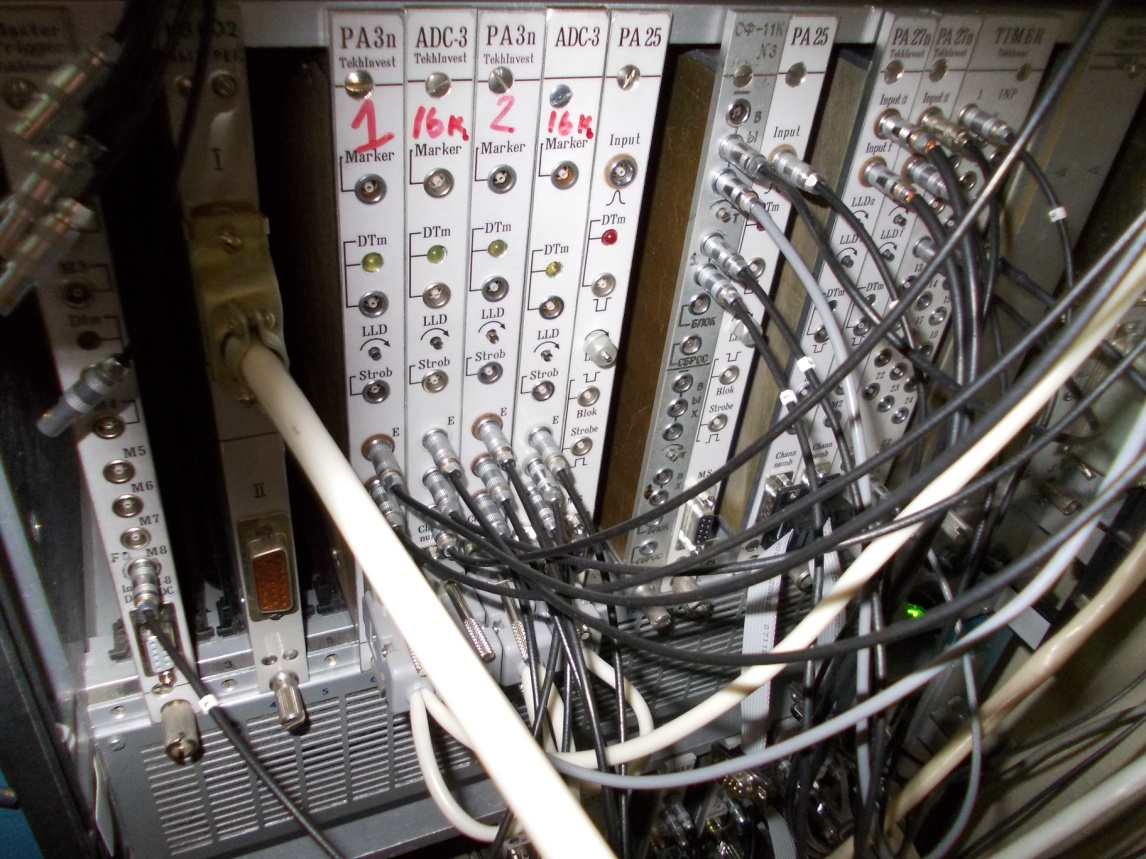 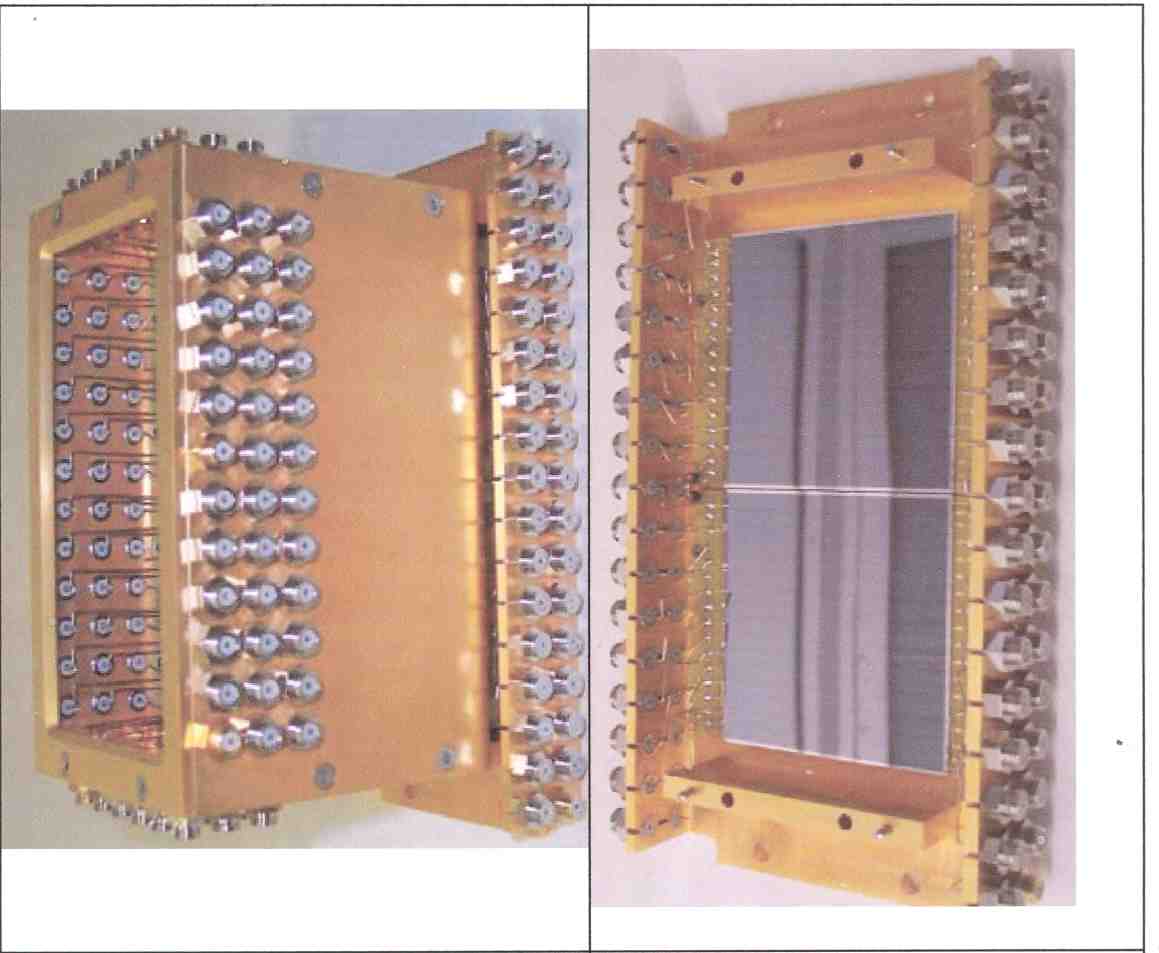 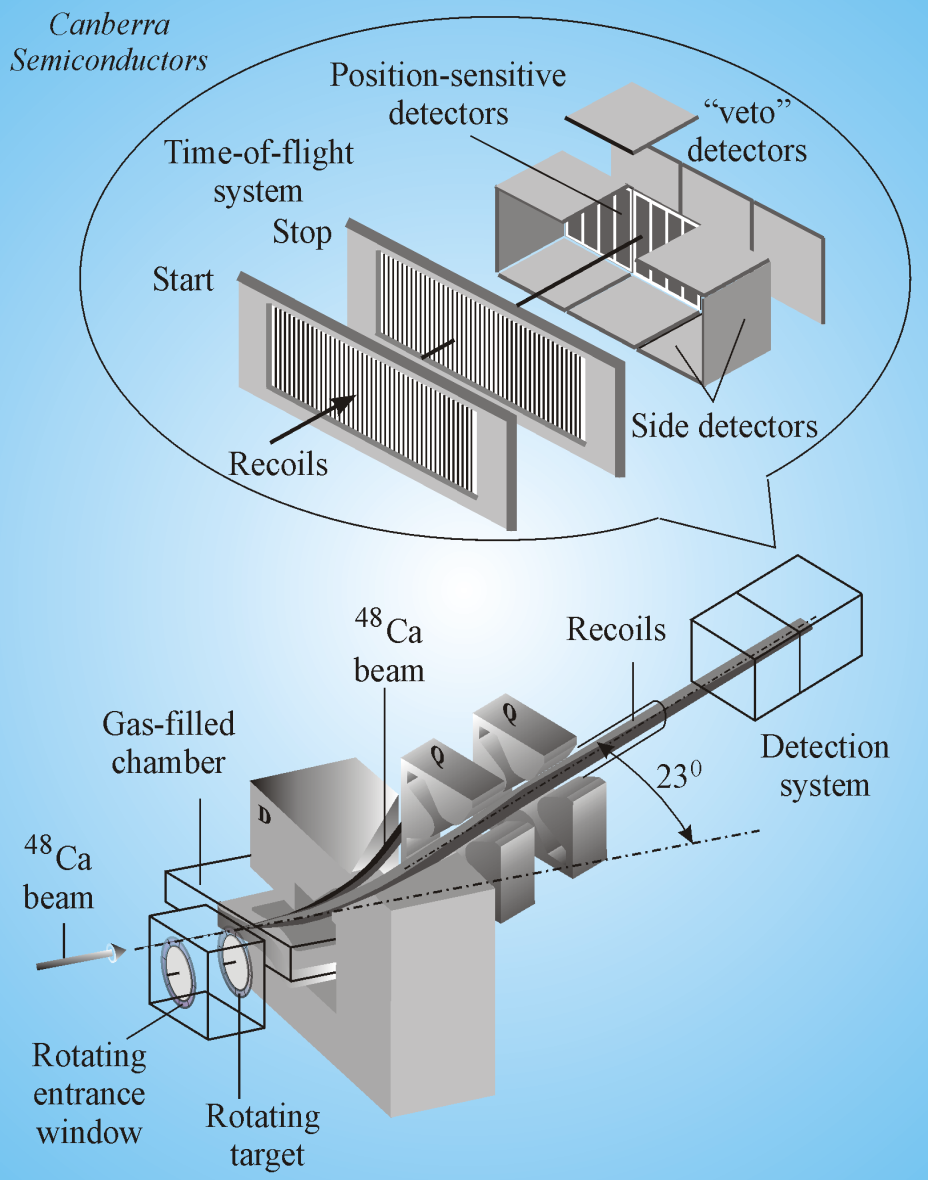 Past
2000-2010
present
Future
~+1 -2 y
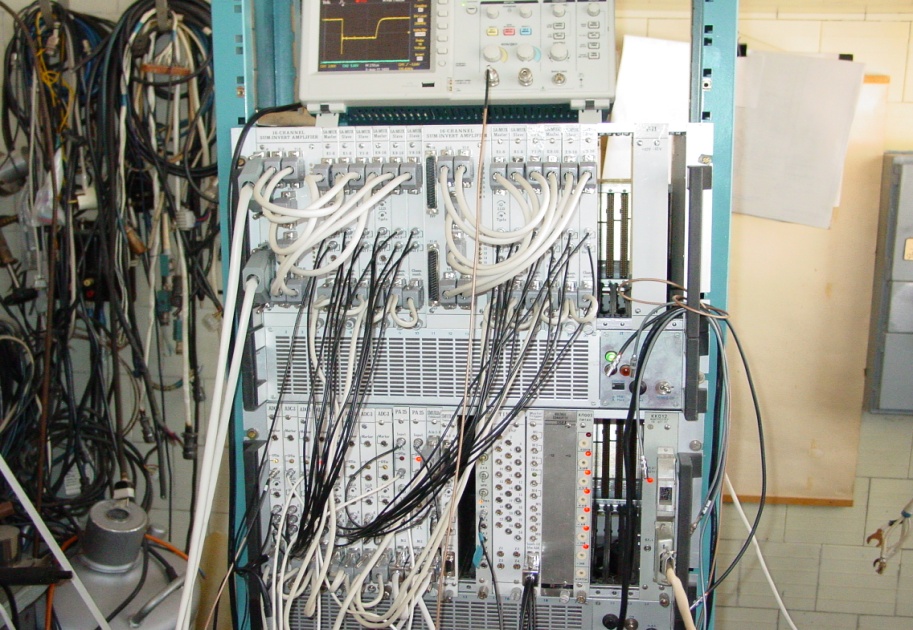 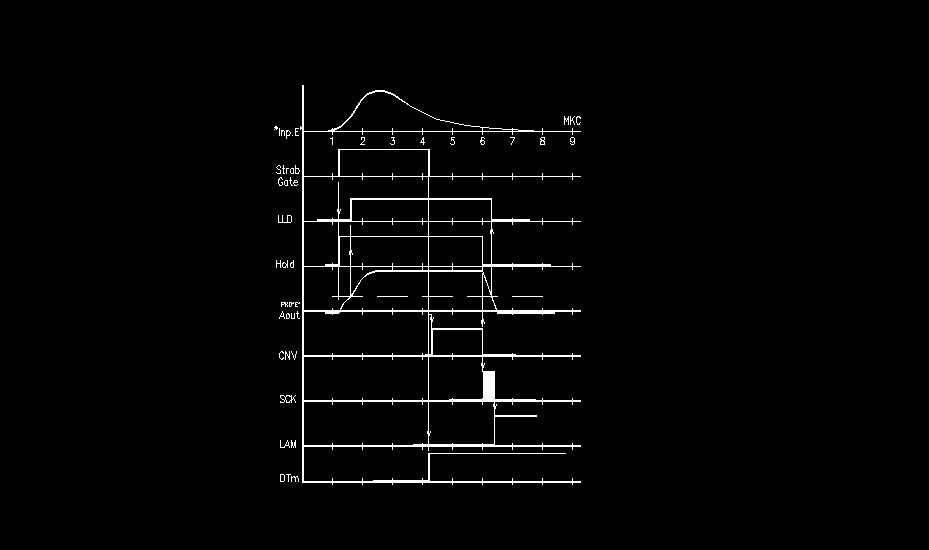 Pa3n ADC
E, top, bottom
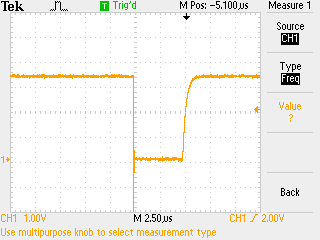 Basic idea – time “smoothing””
Experiment parameters monitoring & Protection System of the DGFRS
(Phys. Of Part. And Nucl. Lett., v 7, no.5 (2010)370-377;  + in Proc. of  RT-2010 Symp., June 2010, Lisbon, Portugal ;
Proc. of NEC’2009 Int. Symp., , Sept. 2009, 2011, Varna, Bulgaria, 2009 New Delhi, India (seminar)
PC based, CAMAC, KK012 M , PCI int.,  Windows XP, C++ Builder 6.0
It provides:  

Parameter monitoring, visualization associated with:
cyclotron beam, detection system, separator by itself;





 Protection against any abnormal situations
(very actual when one use high activity 
Actinide targets e.g.)
Main user interface /Experiment 48Ca+249Bk117+3,4n April- November 2012
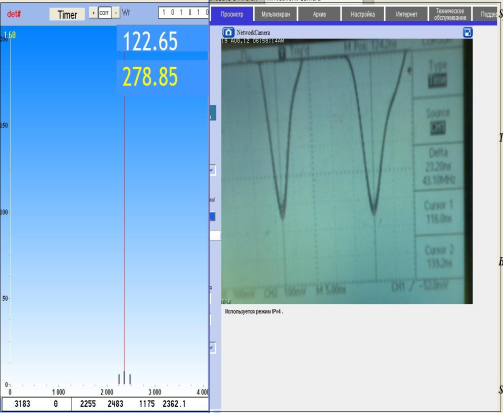 cyclotron
“energy” window
Method of “active correlations” – radical background suppression(idea Yu.Tsyganov  HPC ASIA’97, Seoul + NEC’97 VARNA1st test (Fm ER )  1998 Int.  Conf/ Brighton, Lewis UK)
2 10091.8     32.4   0     0.0     2446.508    0.9509  745   1    0   0:12:29 
  15 10965.8     40.4   0     0.0     2787.342    0.1006  745   1    0   0:17:57 
  15 10284.6     35.9  22.4           2787.643    745    0     0   149   3033  (1.265+9.017)
  15  9619.9      40.1  18.9           2793.432    745    0     0   100   2064 
  15  9401.4      40.1  18.8           2942.940    745    0     0     0      0
Beam stop’s+ beam off on-line (~1-2 min after rt..) buffer fragment…
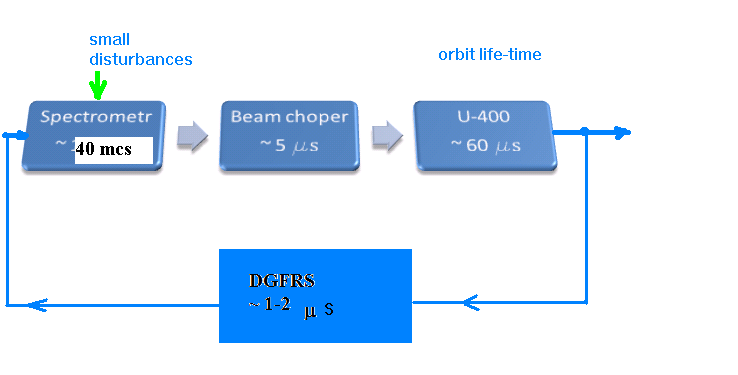 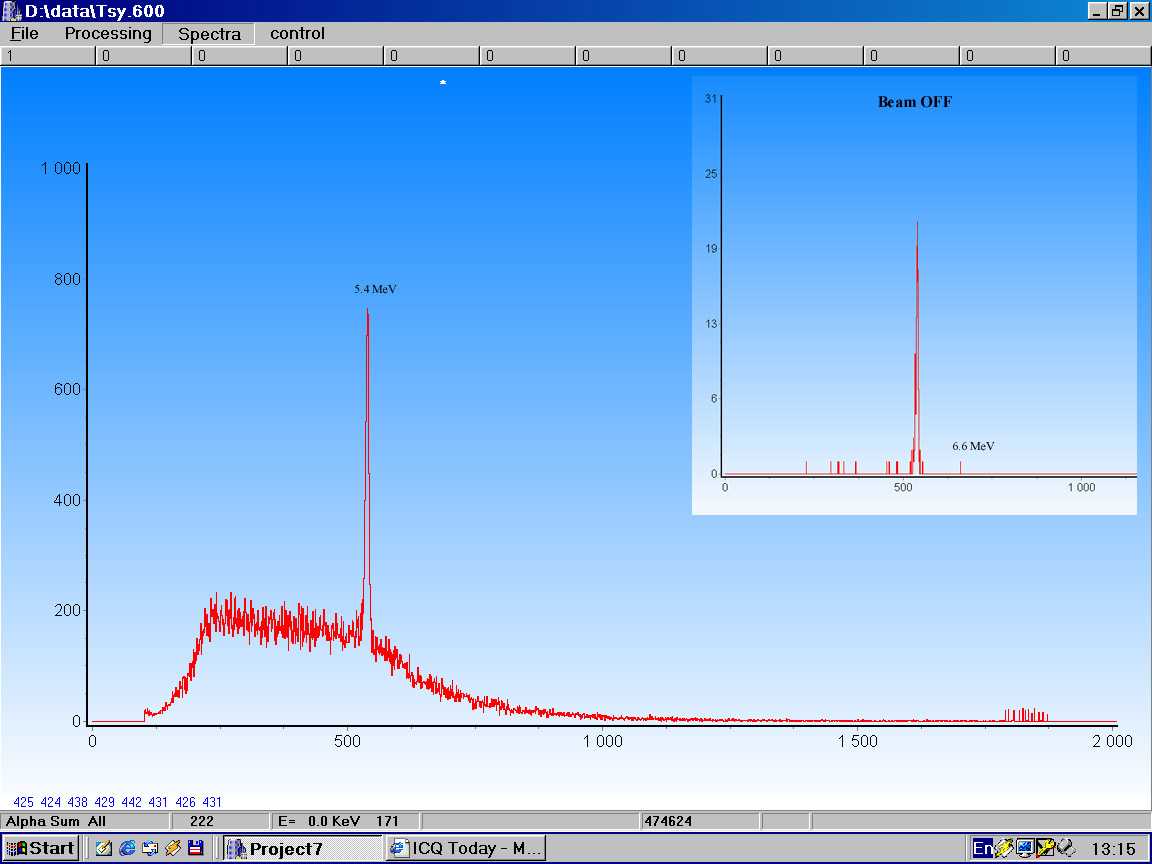 Flow chart of the RT EVR-alpha pointer search  algorithm
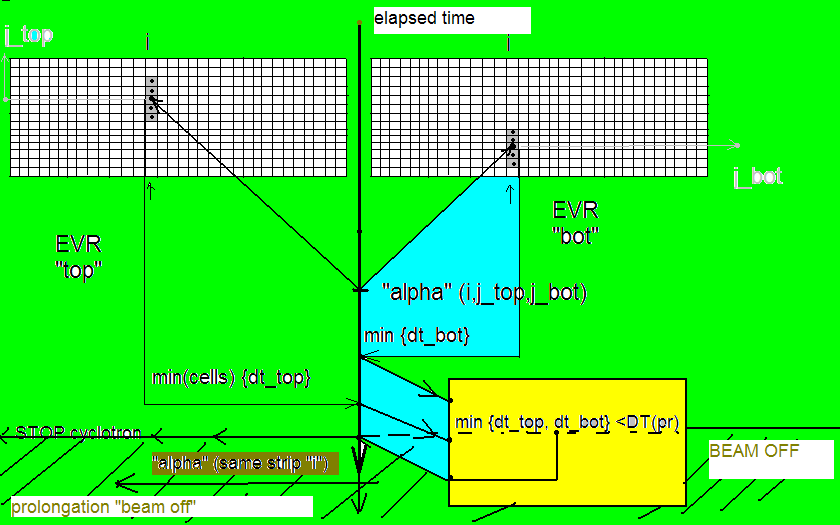 PC  RAM
C++ code fragment : search for potential ER-alpha pointer
int j=0;
      T_PRE_SET=0.00000001;
      correlationt=false; str_memo=-1;   pixelt =0; // глоб
      pixelt = int (DISCRET*pstT/60.0);
      if (pixelt > DIS-4 || pixelt < 4) pixelt=0;

      if (EVR== true  && elapsedT > 0.1 ) { RECOT[pixelt][strno]= elapsedT;   	cnt_EVR_top++; }

      if (ALFA==true  && situation==false && pixelt > N_PI && pixelt < DIS-N_PI    	&& e_total>EAMIN)
        {
          cnt_top++;
          for (j=0; j < N_PI; j++) dt[j]=0;
          for (j=0; j < N_PI; j++) dt[j]=elapsedT - RECOT[pixelt-N_PI/2 + j][strno];
          dt_min=5.0;
          for (j=0; j<N_PI; j++)
          dt_min =(dt[j]<= dt_min)? dt[j] : dt_min;
        }….
Typical calibration spectrum ( strip#5).
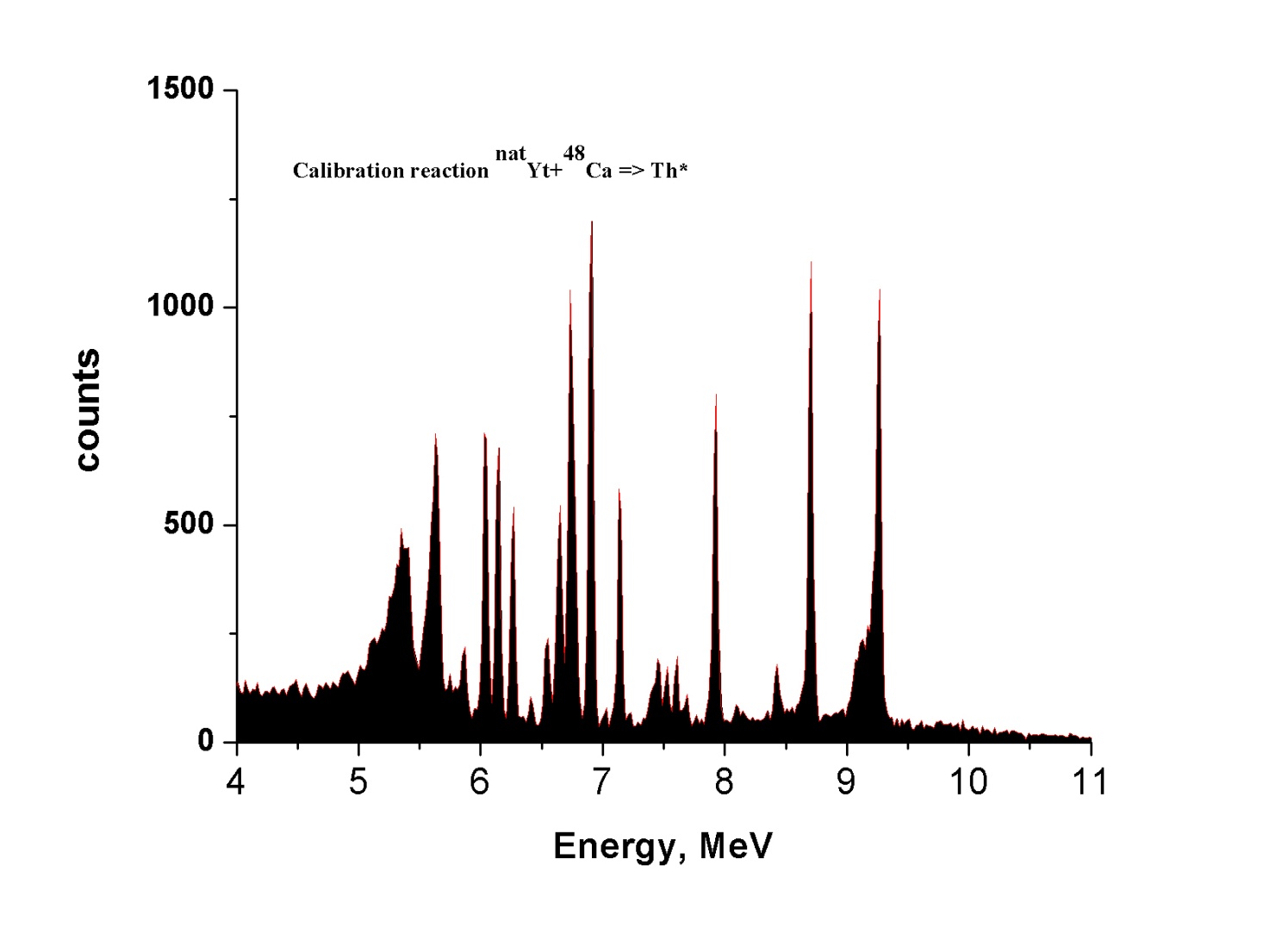 217Th  (T1/2 = 237 µs )
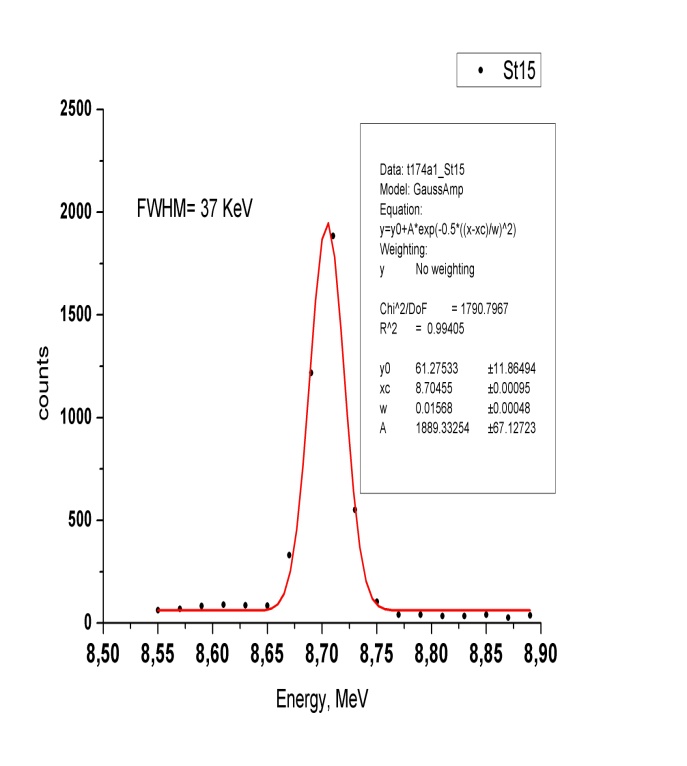 215Ra
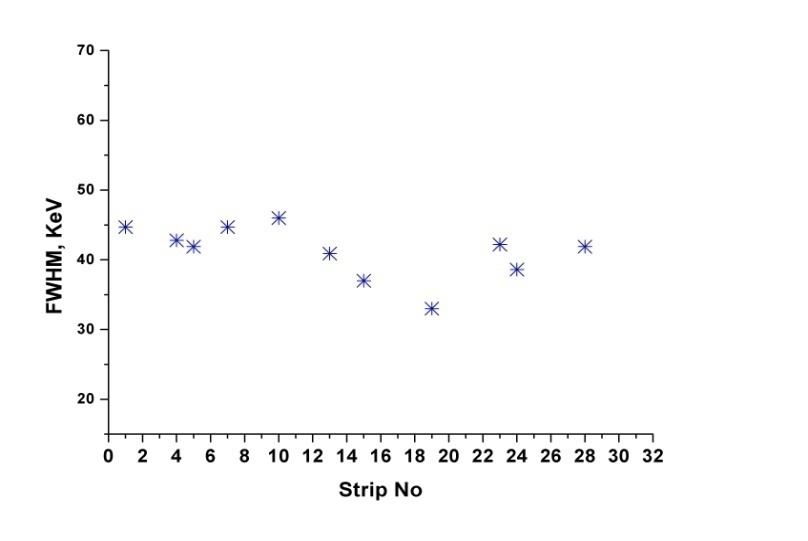 To operate in real-time mode it takes 752 calibration parameters to insert to Builder 6.0 C++ 
data taking code extracted from calibration reactions. (~few days)
ER registered  energy systematics
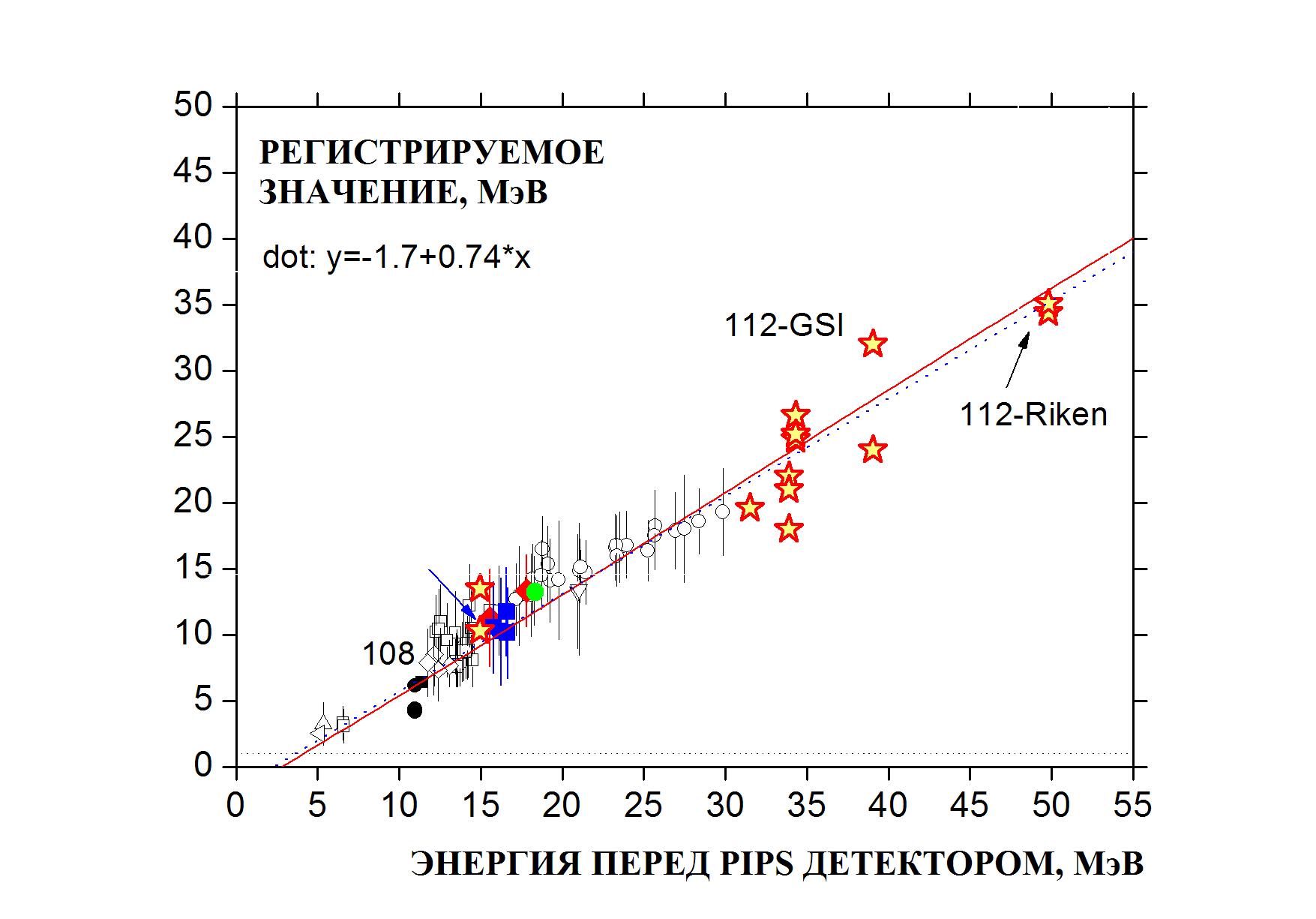 Example of application: reaction 249Bk+48Ca117+3,4n
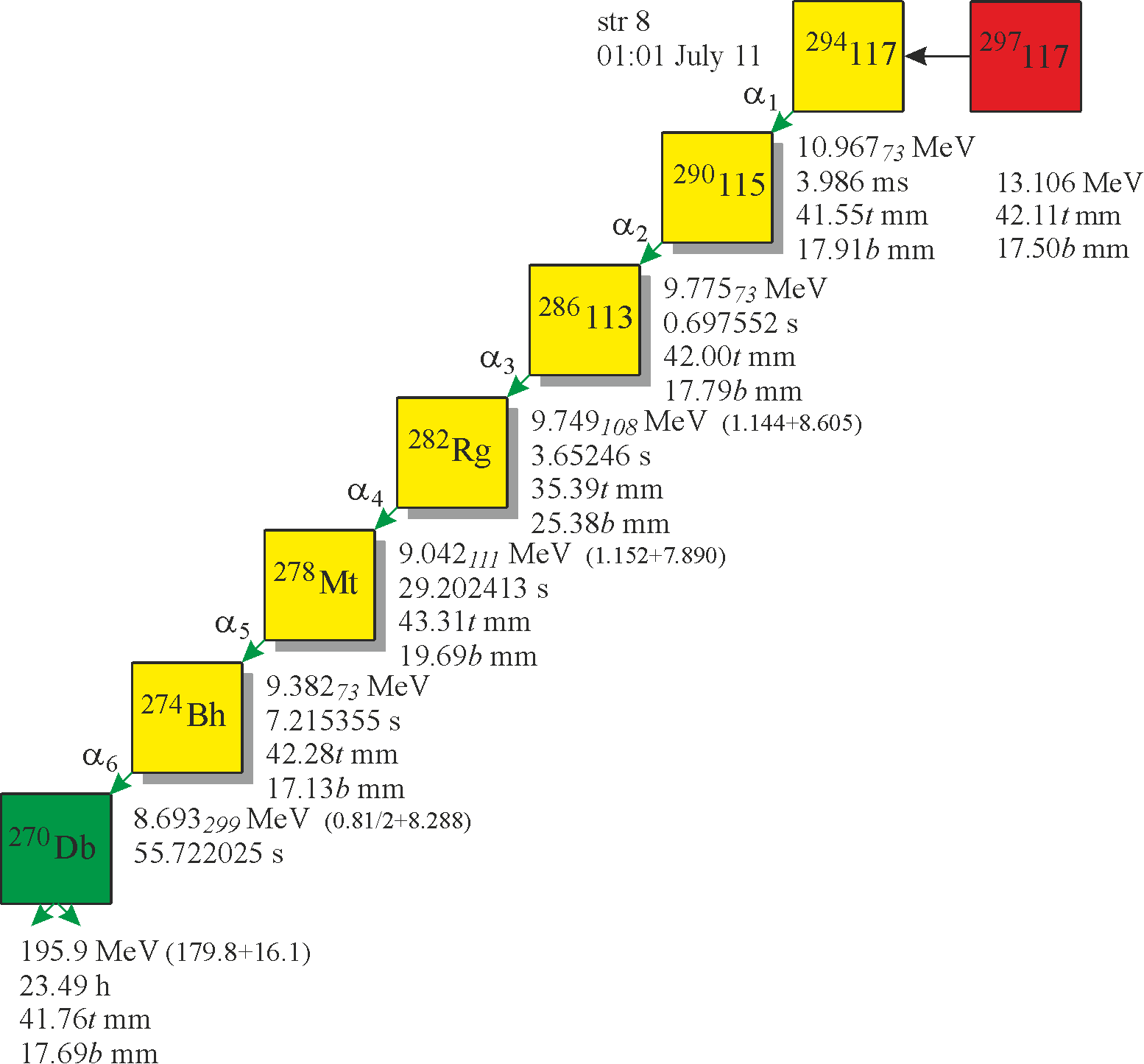 Preliminary (results)

Beam dose ~ 3E+19
(three energies)

11 events
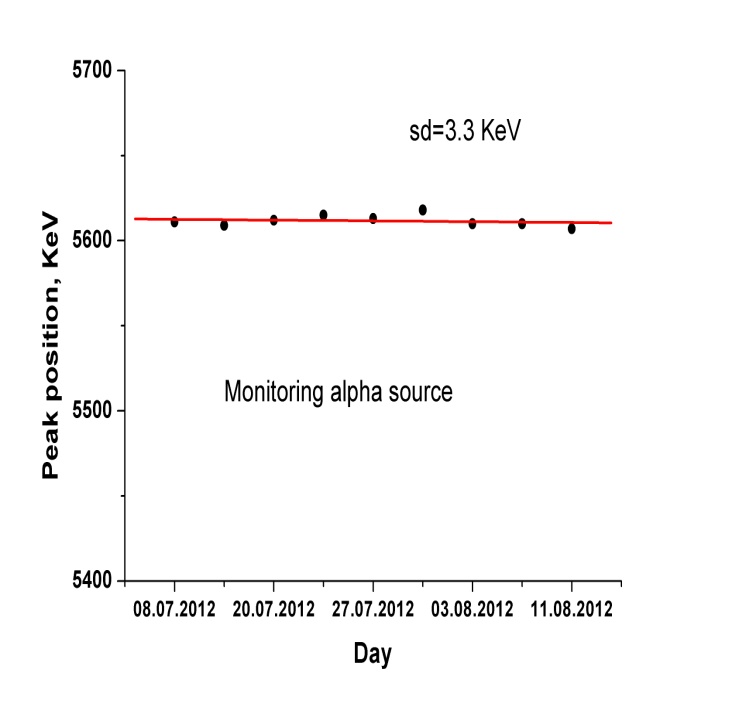 52.69+6.51  = 59.20
23.5+35.81  = 59.31
35.79+23.91= 59.70
42.11+17.50= 59.61
40.13+19.01= 59.14
39.65+20.66= 60.31
28.57+31.75= 60.32
37.24+22.64= 59.88
24.67+34.63= 59.30
25.14+34.99= 60.13
38.48+20.84= 59.32
May 2013 issue of Physical Review C (Vol.87, No.5):
Experiment Z=117 in details: report by 
Dr. A.Voinov 06 June
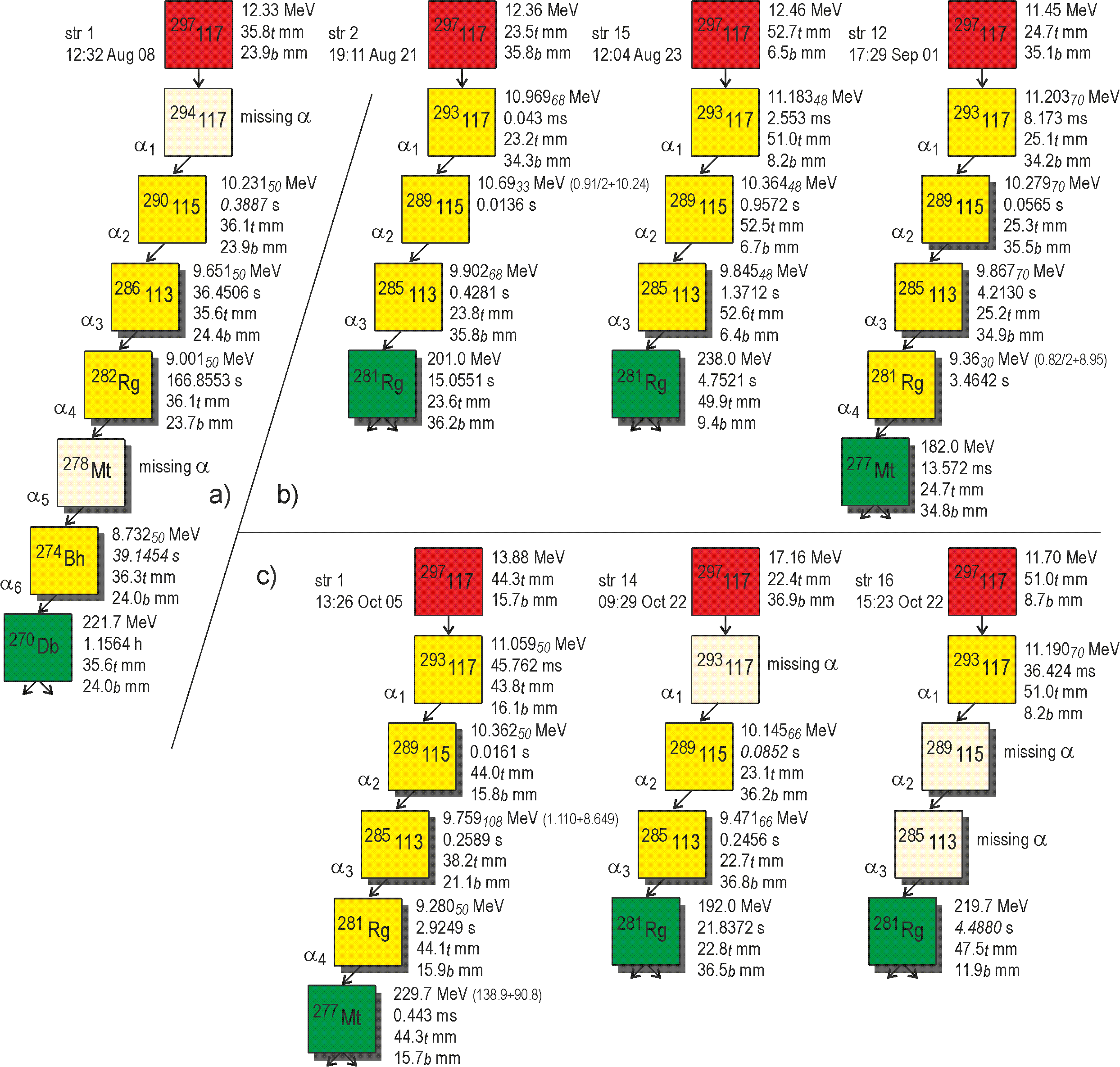 Yu.Oganessian
PRC /in print
Calc. Nr
By Dr. V.Utyonkov
(meth. K.-H.Schmidt)
4) .. DSSSD application  48 (front) x 128 (back) strips
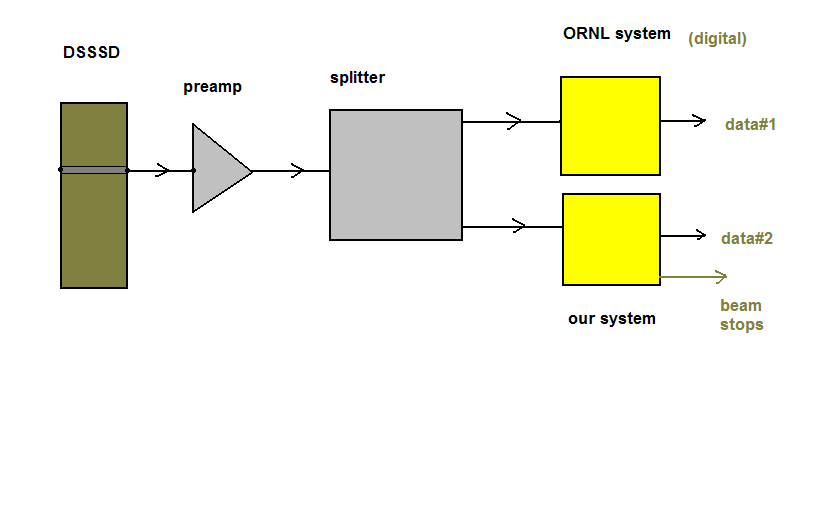 Goals:  1) to operate (in parallel) with
ORNL digital system (data flow,beam stops)
2) Autonomosly (~15 mcs)
99% ampl.
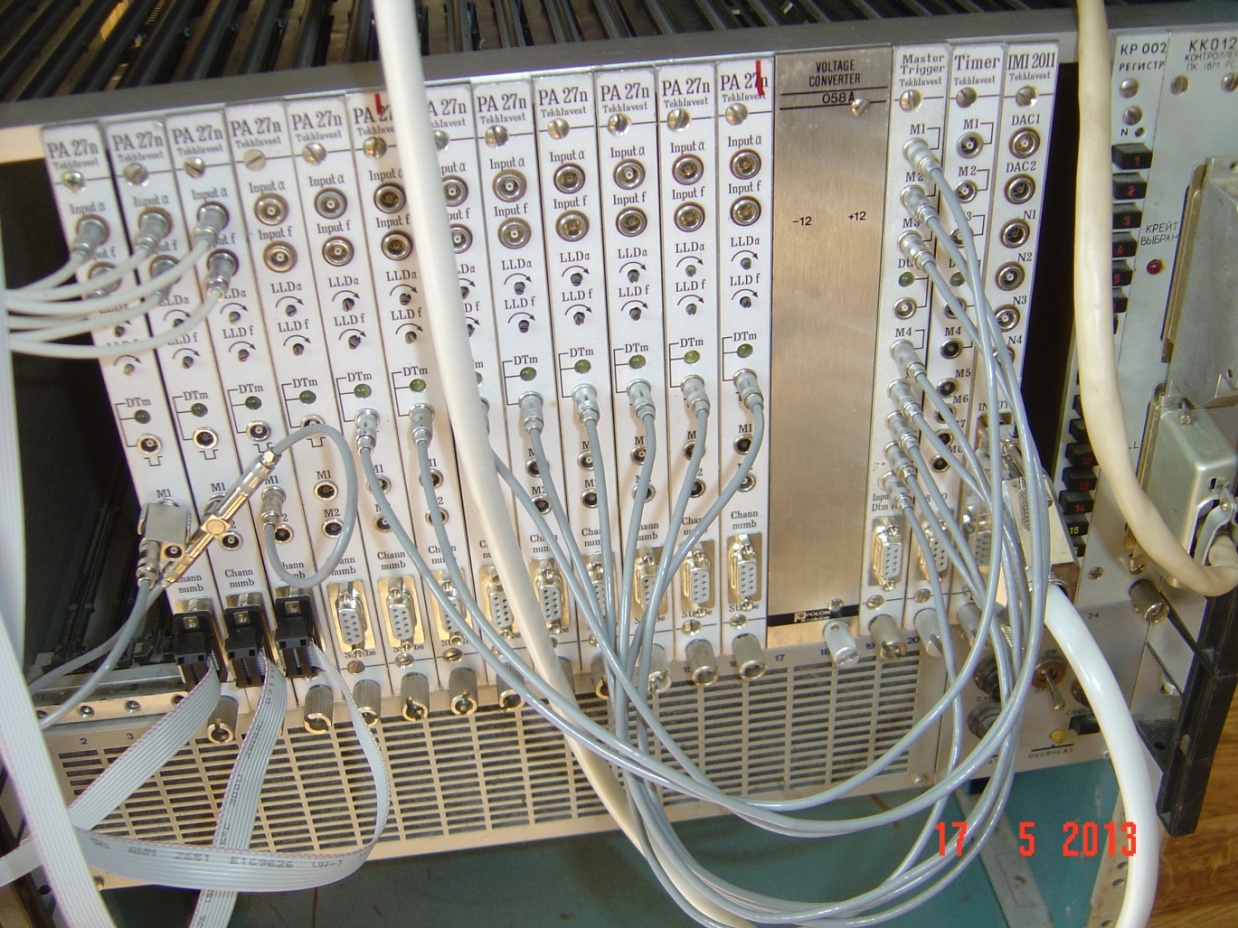 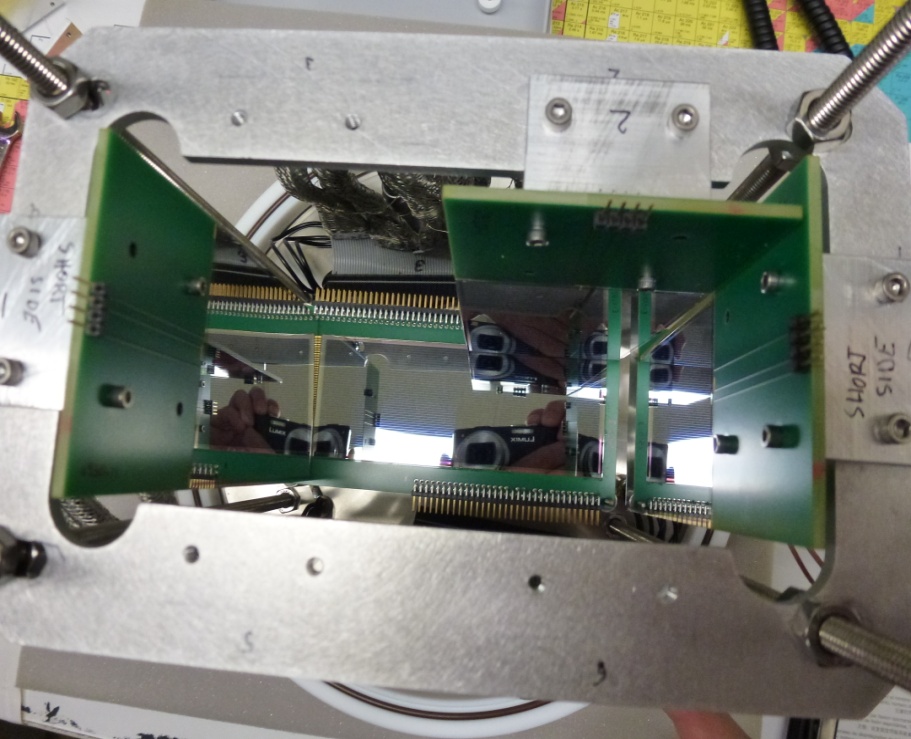 Dr. Alexandr Yakushev (TASCA) :  ~20% signals from back side are shared
between neighbor strips (private communication)  It means, because of we use multiplexers, it is necessary to avoid
Situation when two neighbor signals are coming to the SAME ADC !
Back side DSSSD strip signals read-out
(см. рис.22).
Therefore  
Table of connections is :
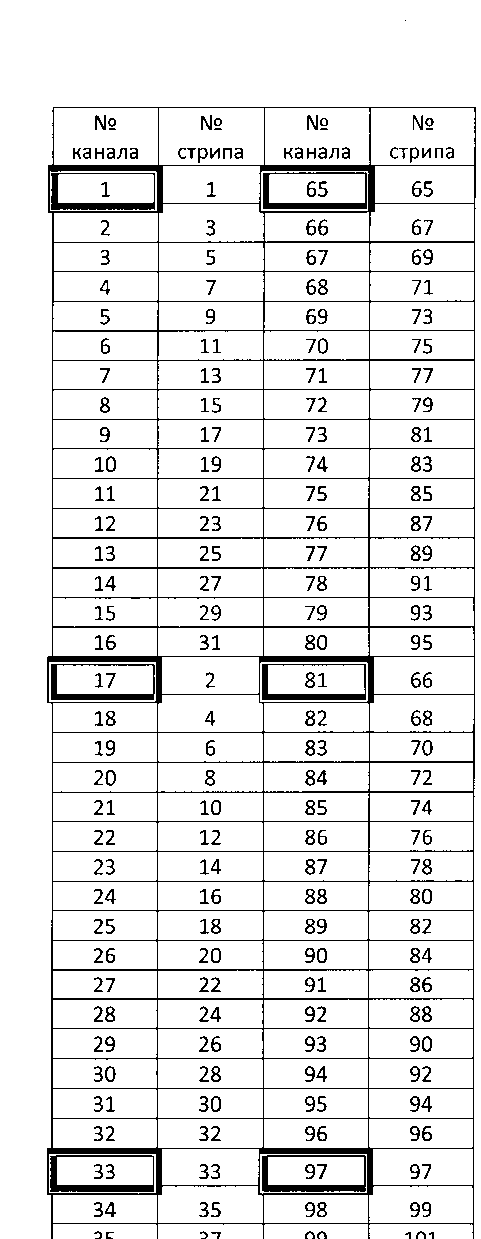 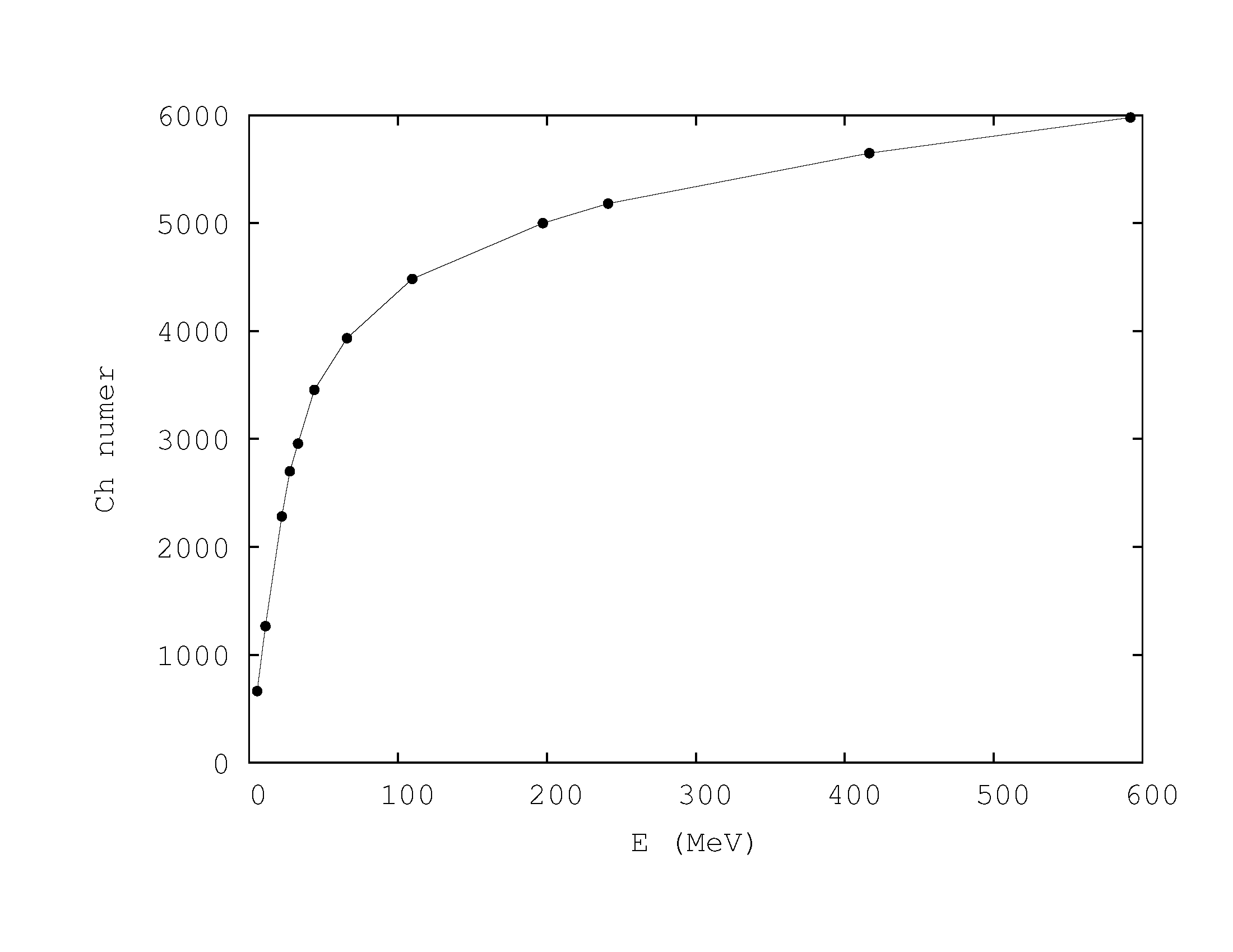 chan
strip
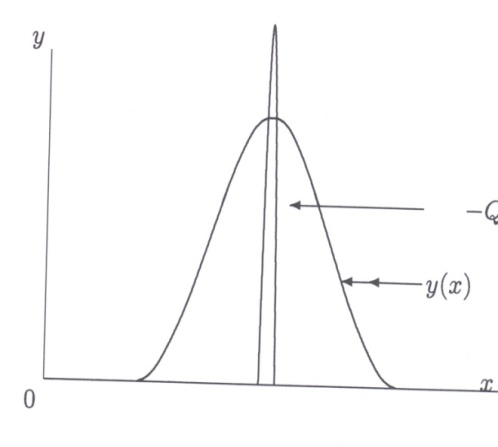 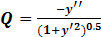 [CPC v184 Issue 2, 2013pp 429-431]
Plan to a nearest future to use  Zlokazov auto calibration method- Polinomial extrapolation basing on Quazicurvature function for 48 strips alpha scale without using interactive mode
Summary
New PC based integrated detection&parameter monitoring  system

 for the DGFRS experiments has been designed and successfully applied in the

                              249Bk+48Ca117+3,4n           bombardment

     in the framework of       Dubna-Livermore-Oak Ridge collaboration.


We plan to parallelize present system with a new ORNL digital system (Pixie-16 standard)  in a nearest future.


DSSSD application is a reasonable scenario too (2013-2014) (ORNL design)